Γράφοντας παραμύθι
Οι μαθητές του Δ΄2 επιχειρούν να γίνουν συγγραφείς!!! Σα μικροί παραμυθάδες (κάποιοι και μεγάλοι!!!) φτιάχνουν με τη φαντασία τους  το παραμύθι                     «Η Κοκκινοσκουφίτσα από την ανάποδη».           Οι εργασίες τους είναι ομαδικές.
Το παραμύθι της 1ης ομάδας
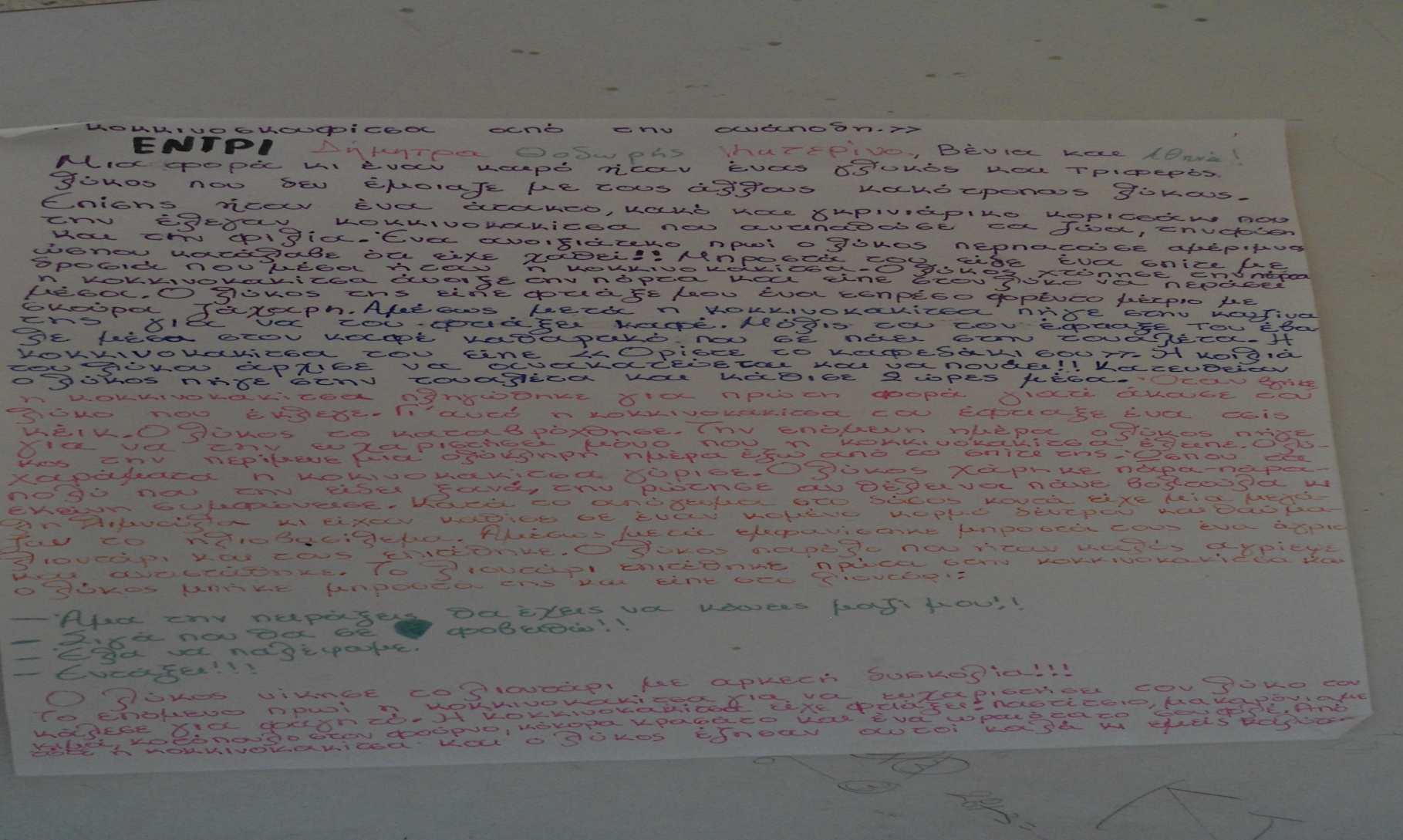 Το παραμύθι της 2ης ομάδας
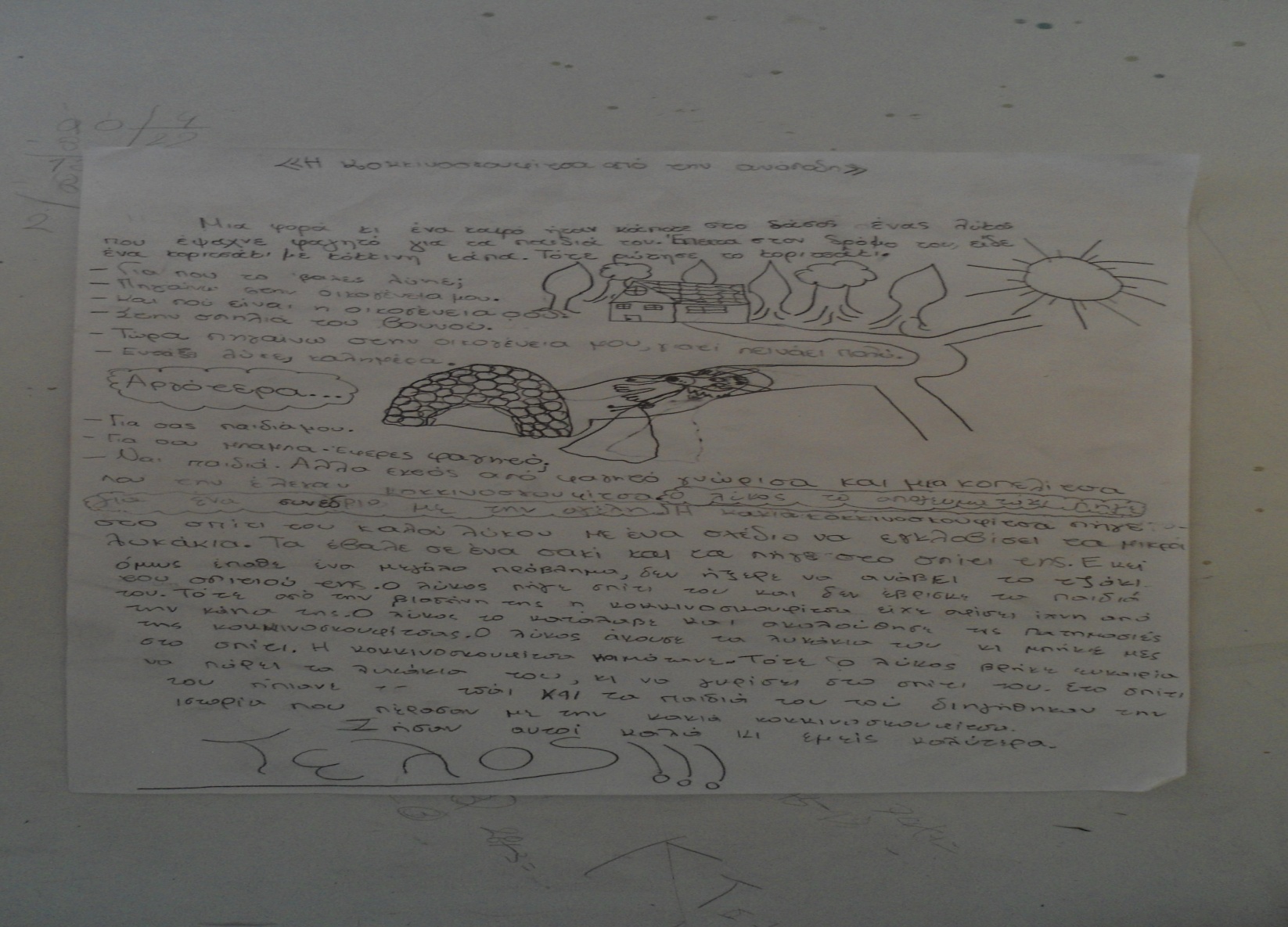 Το παραμύθι της 4ης ομάδας
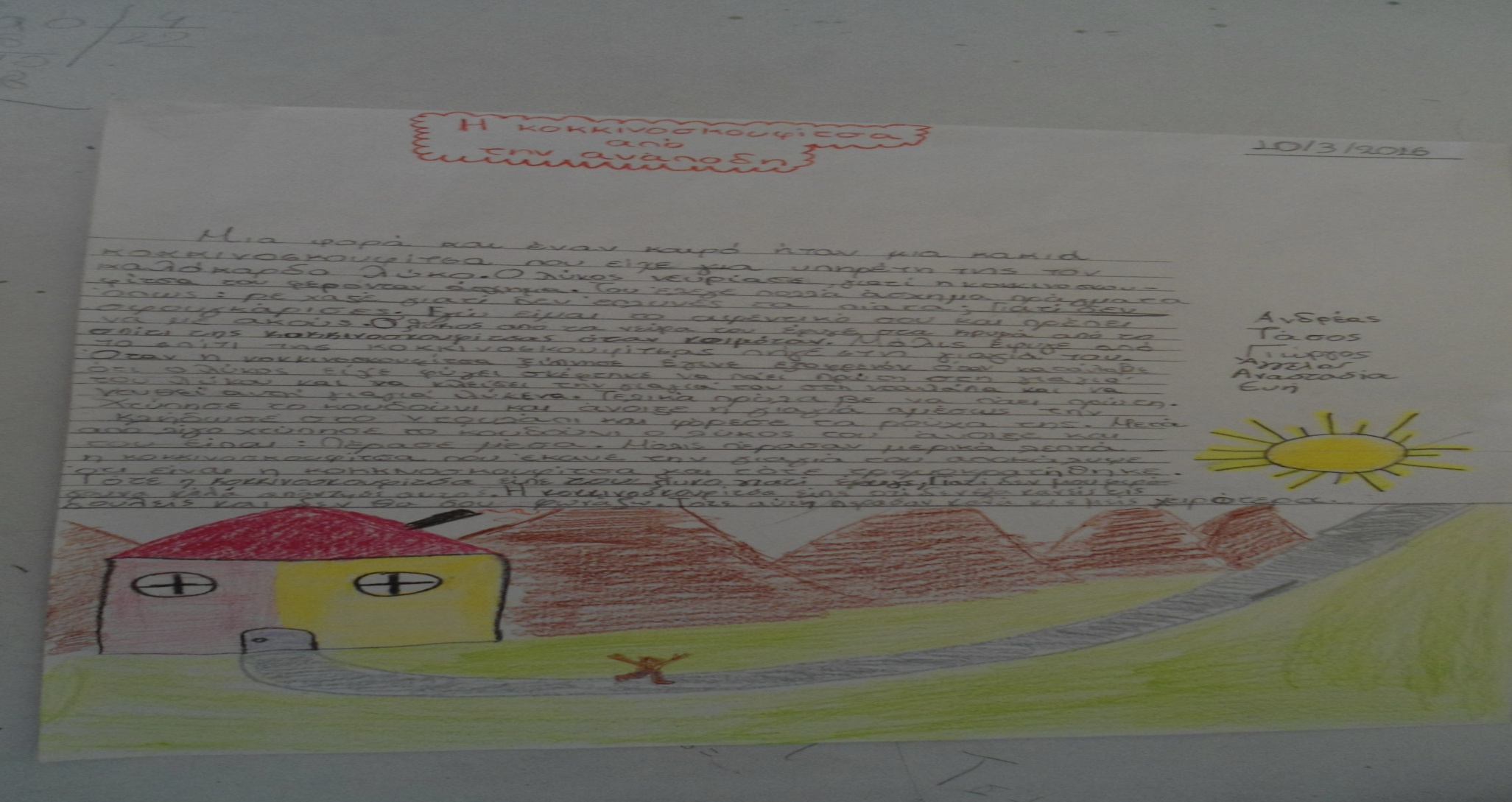